Презентация в картинках 
выполнена Карсаковой М.Г.
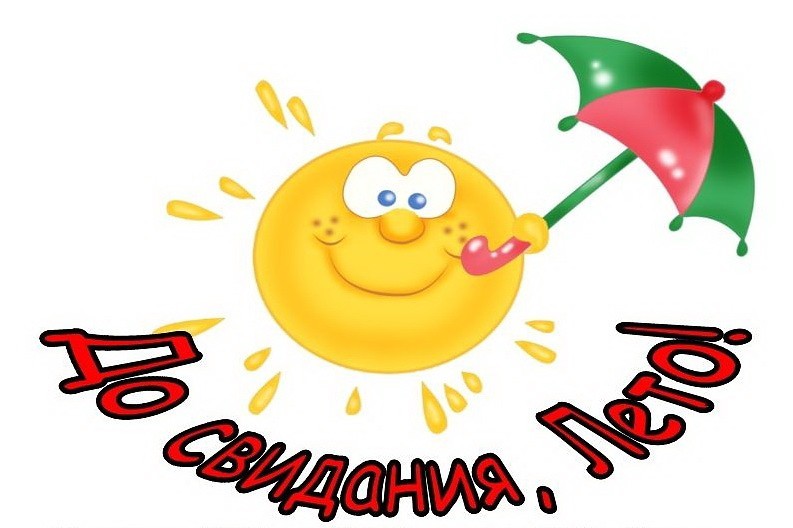 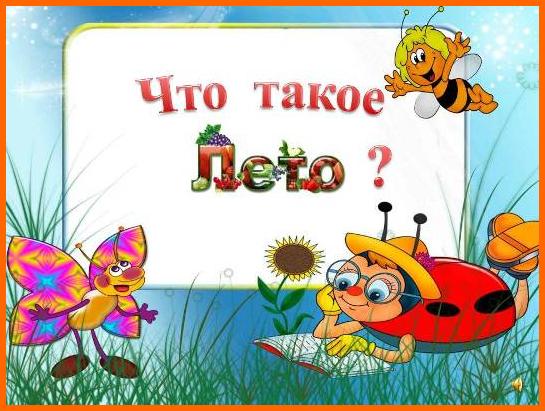 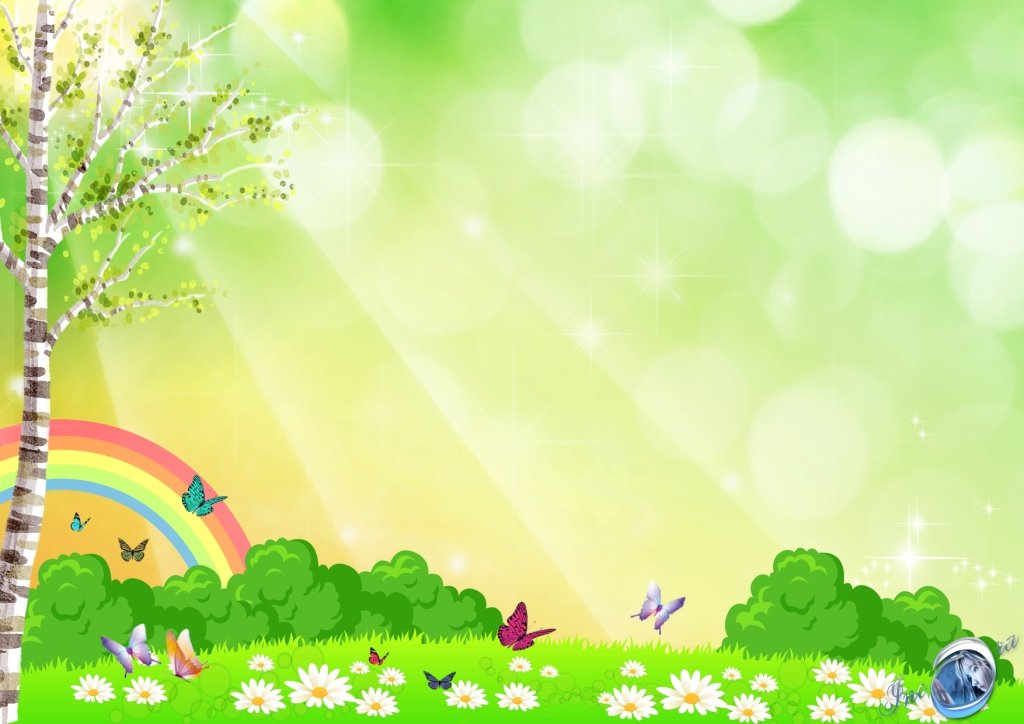 Лето – это …
солнце,
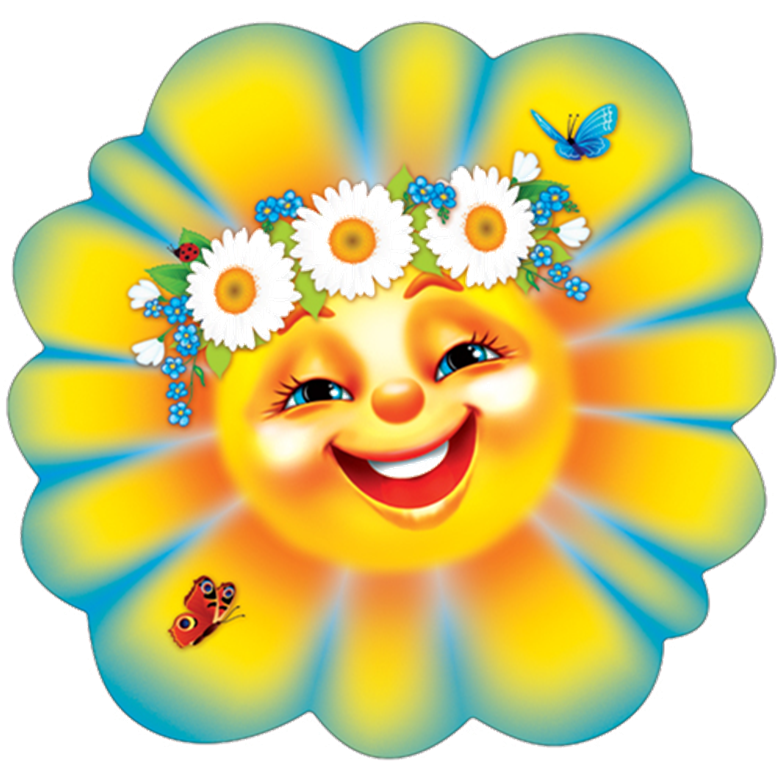 прогулки,
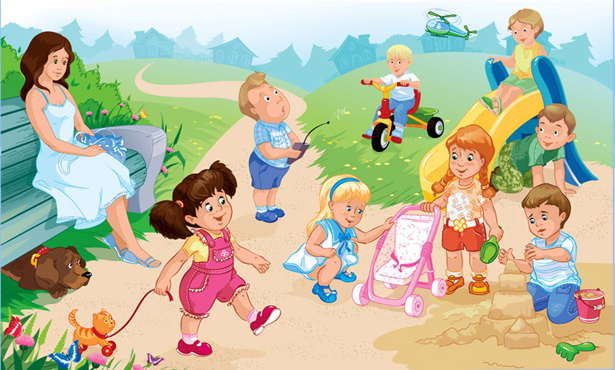 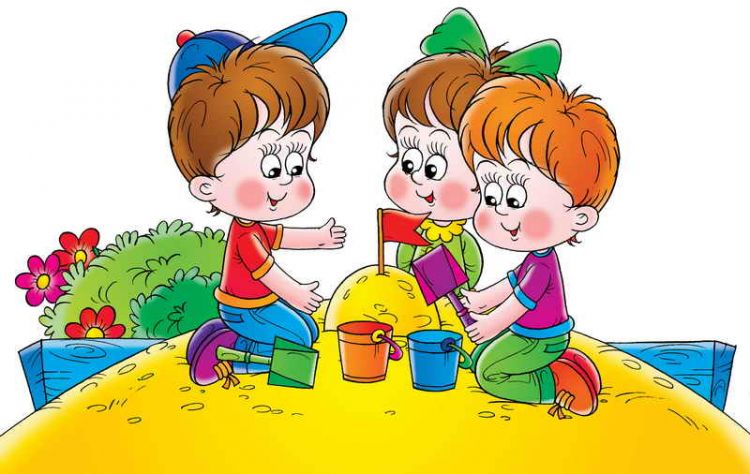 игры с песком,
купание и…
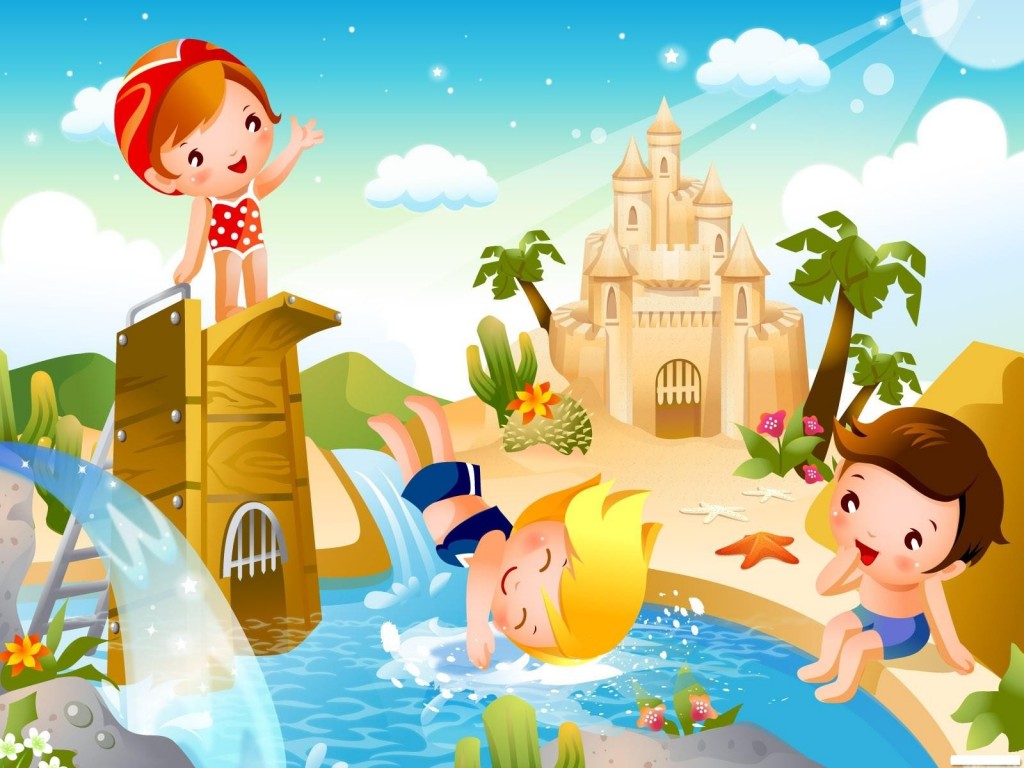 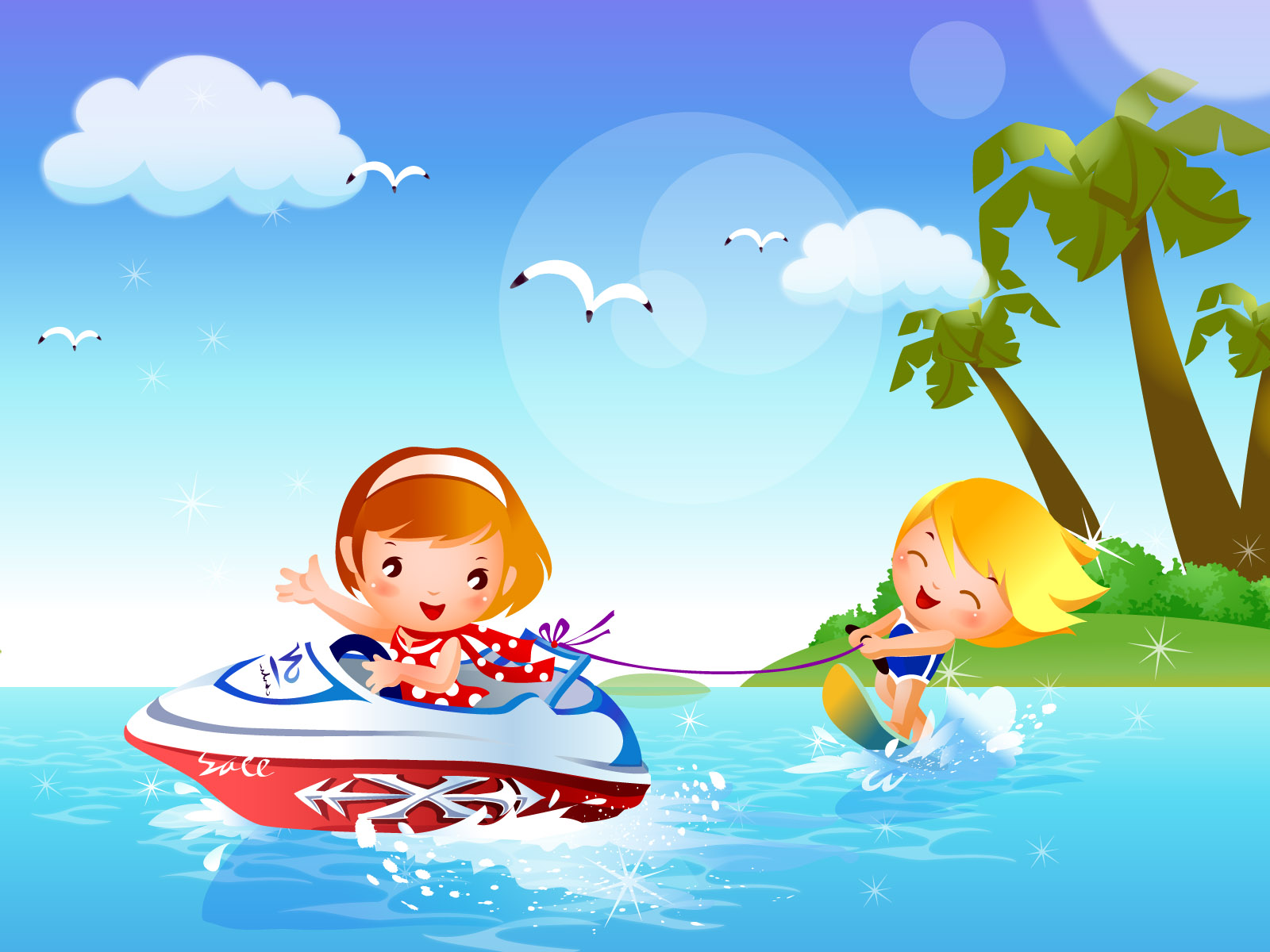 забавы на воде,
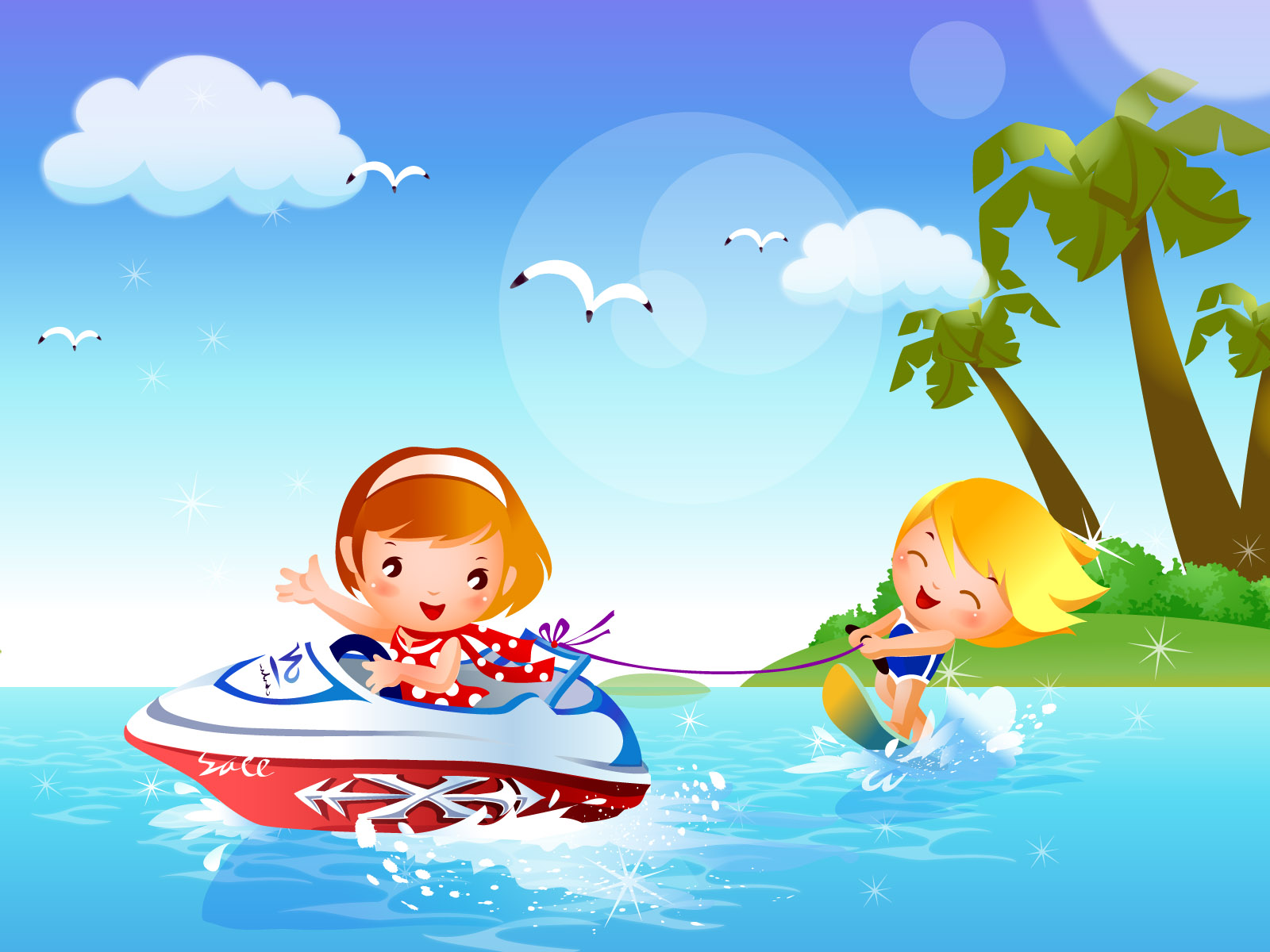 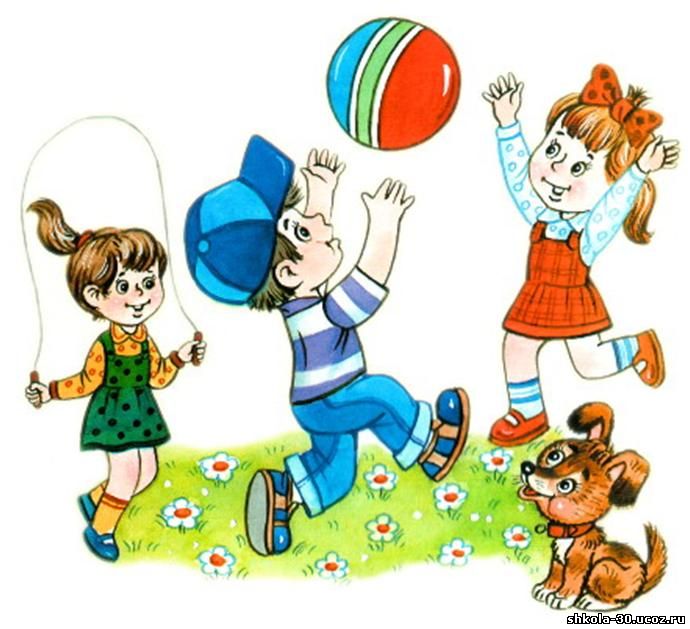 игры на свежем воздухе,
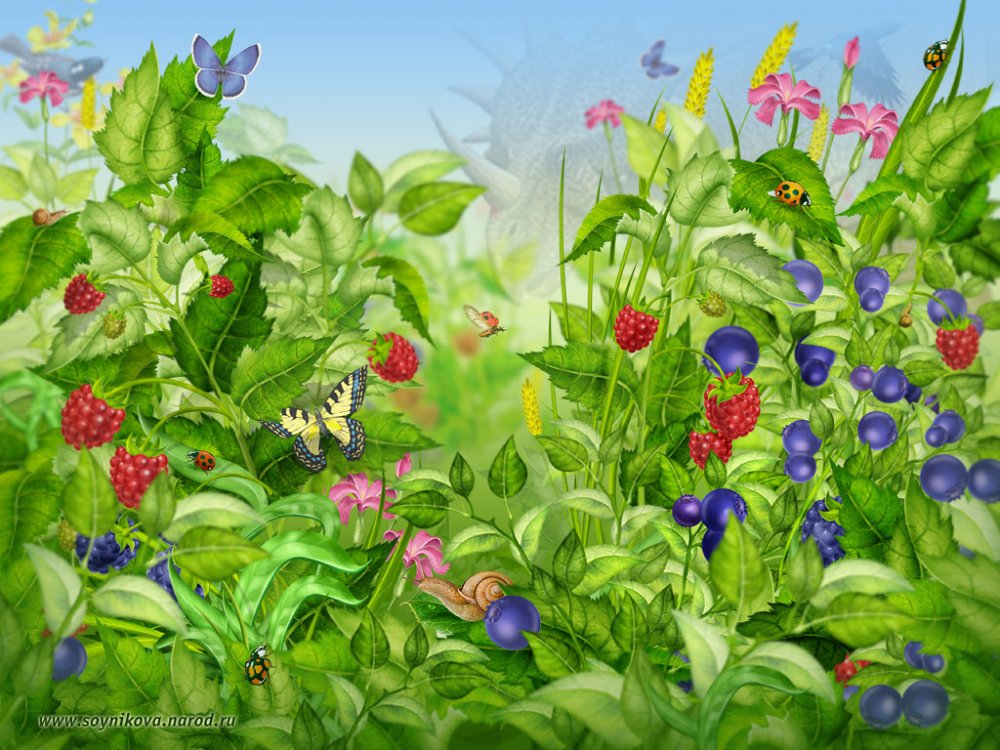 ягоды и…
фрукты, овощи,
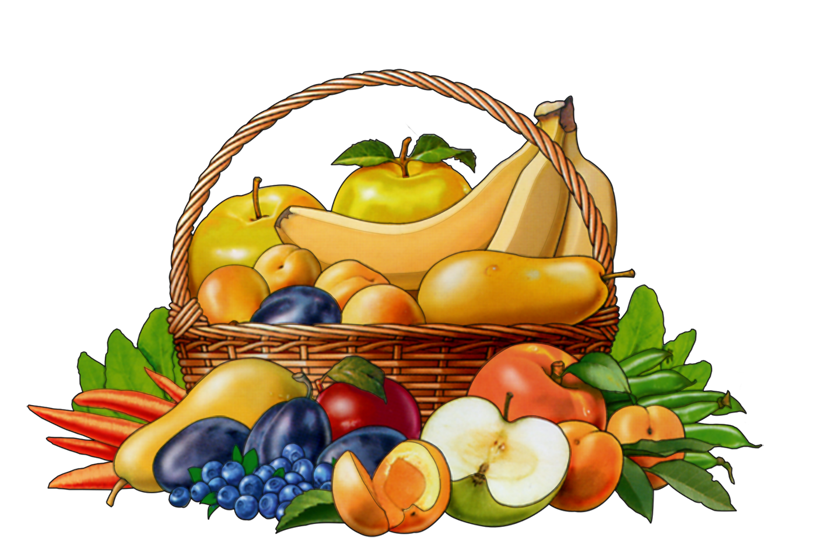 сбор грибов и ягод,
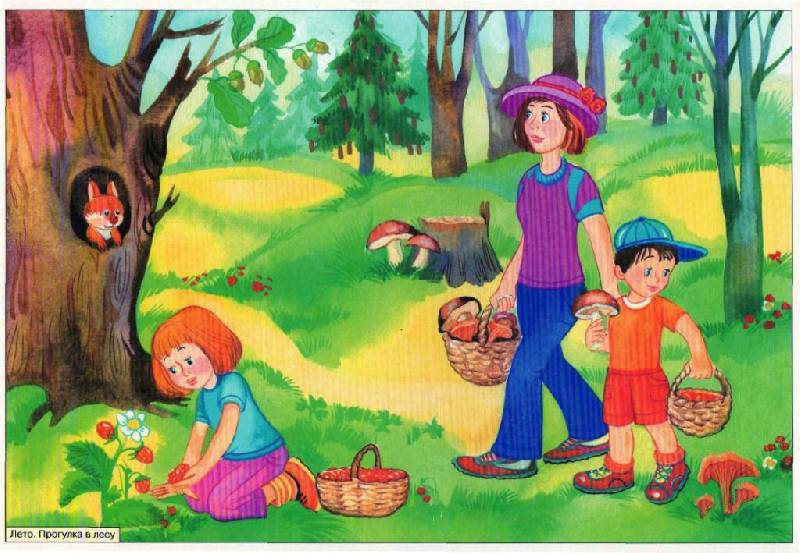 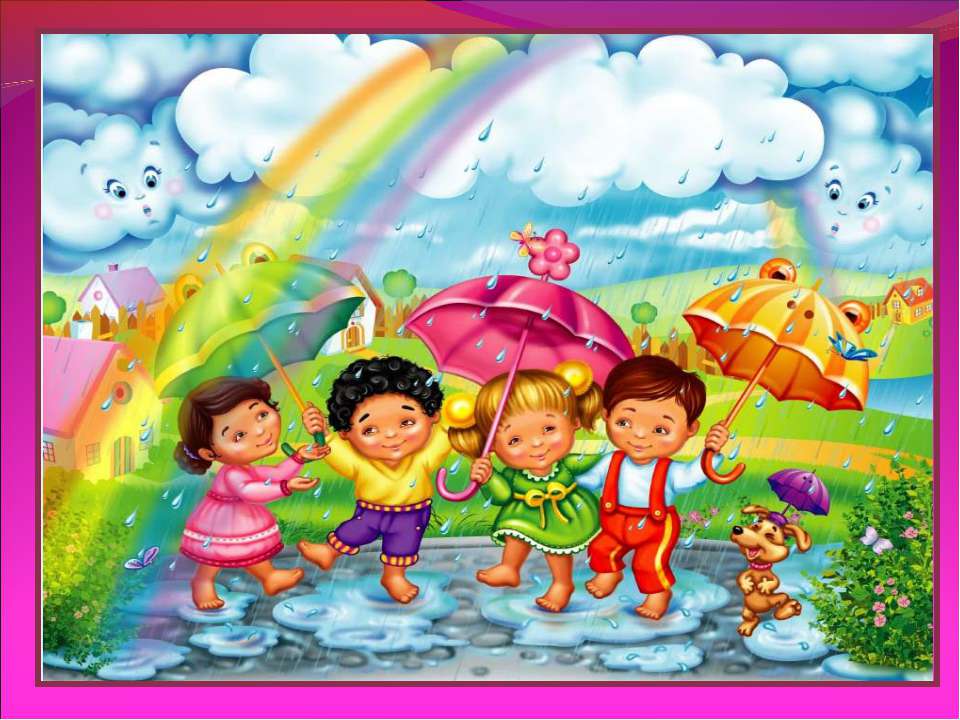 дождь и радуга,
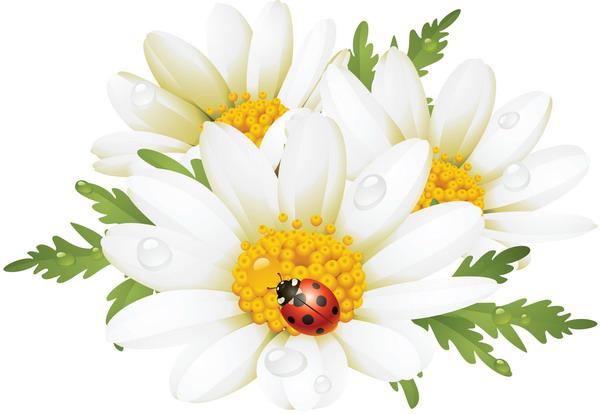 капельки росы,
рыбалка,
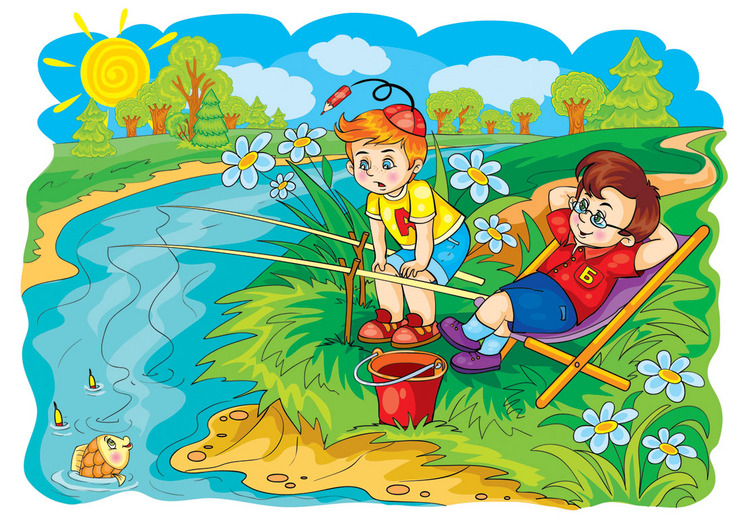 качели,
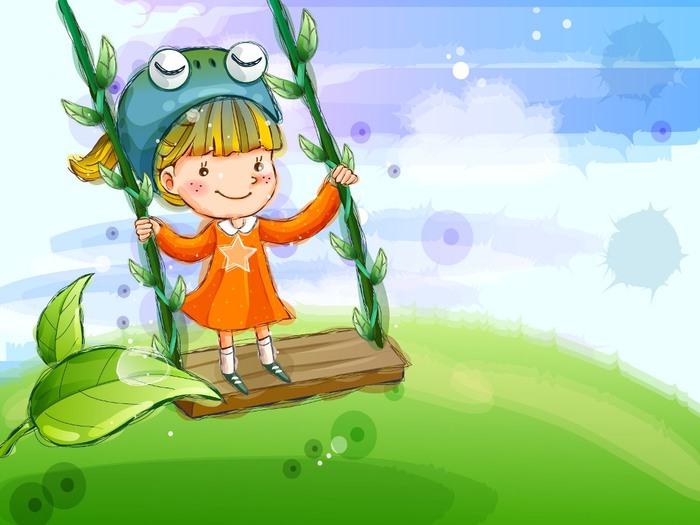 море цветов и насекомых!..
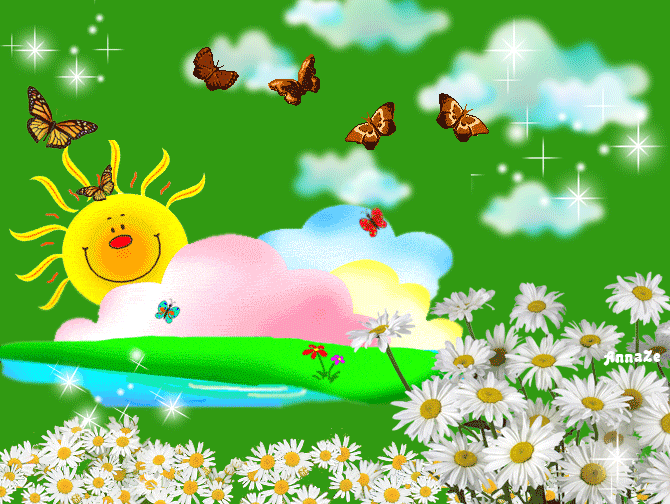 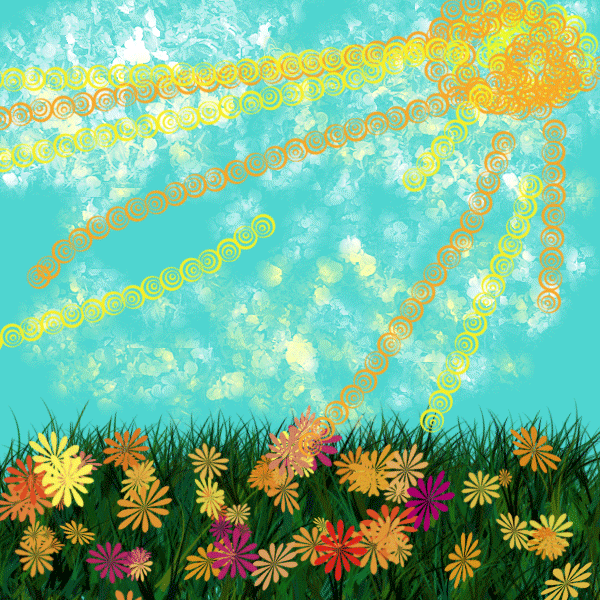 зеленые трава и …
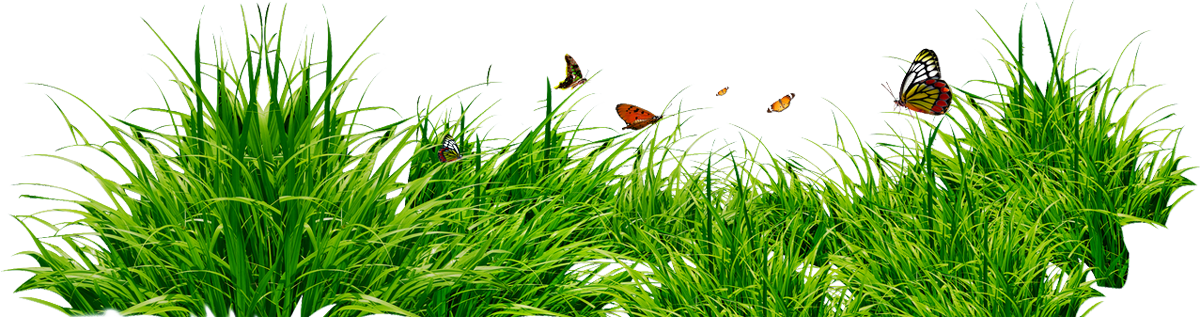 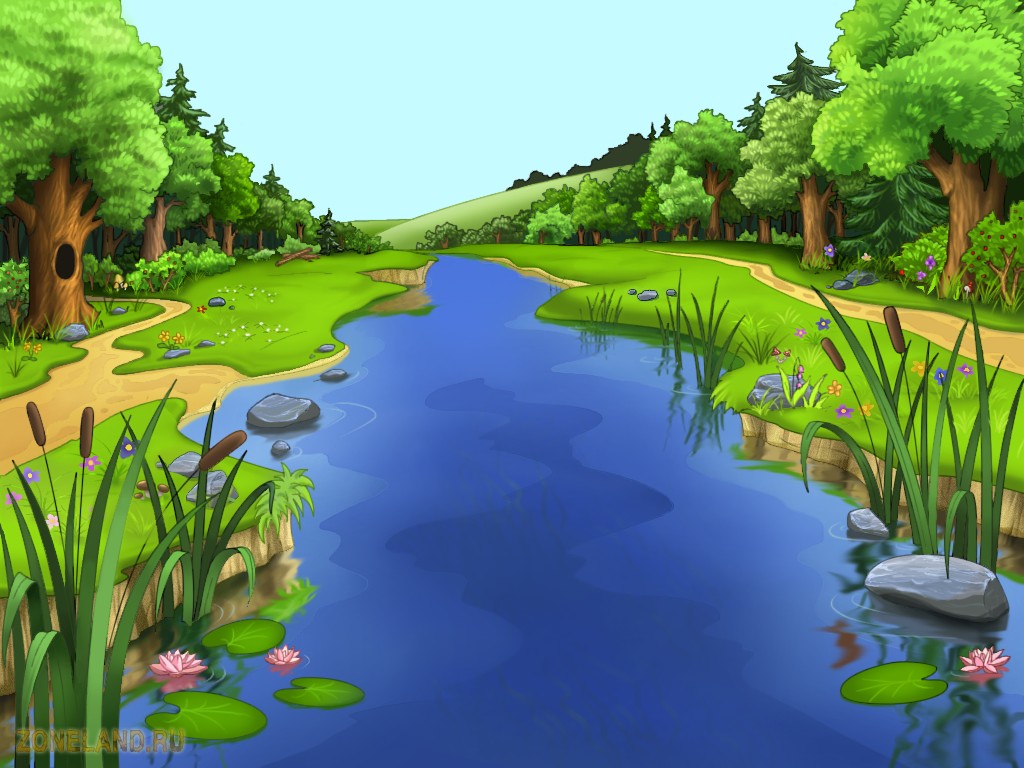 деревья, кусты.
Хорошо, когда тепло!..
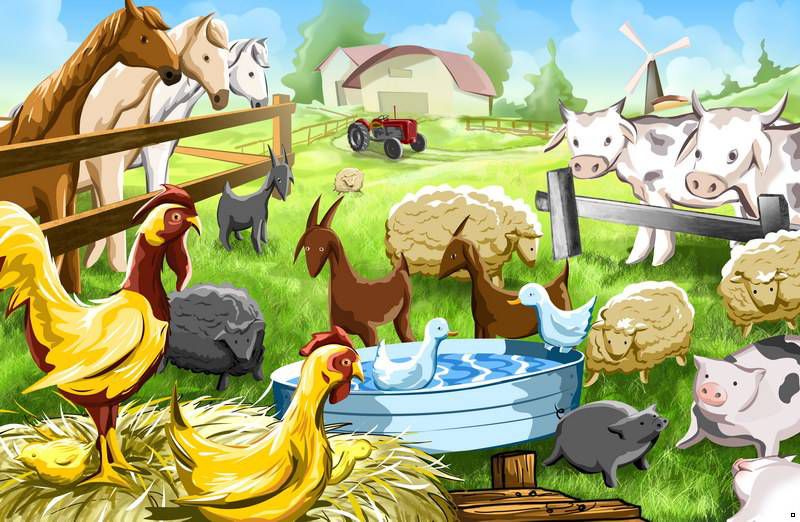 Ещё лето – это птичьи заботы,
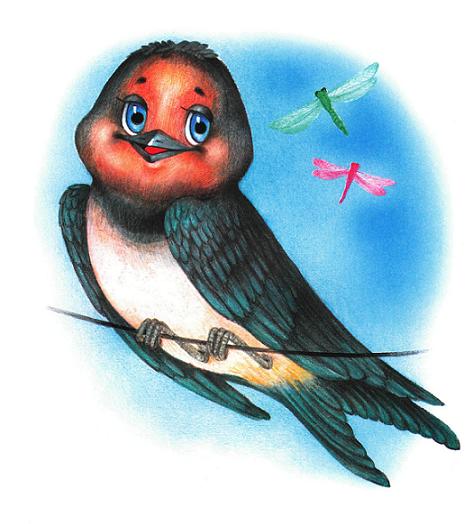 хлопоты зверей.
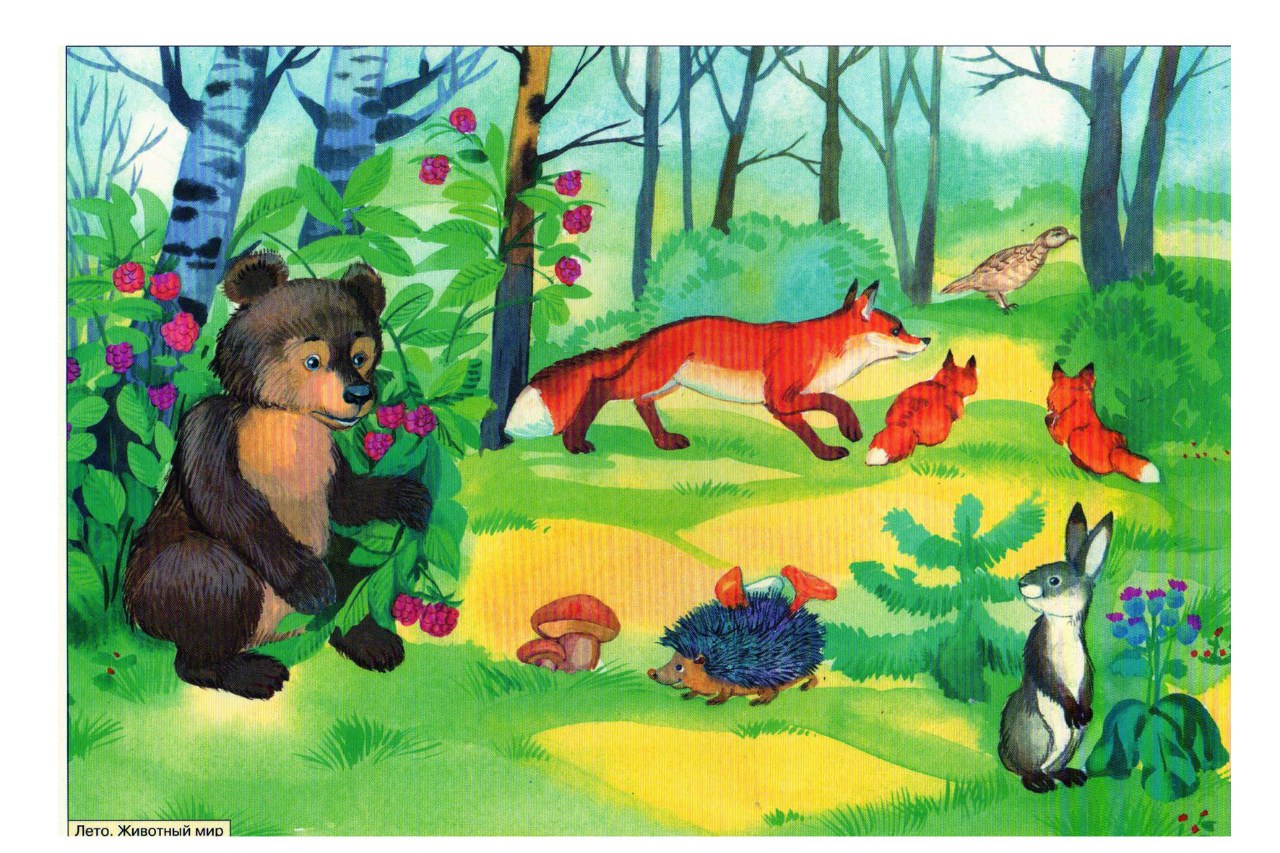 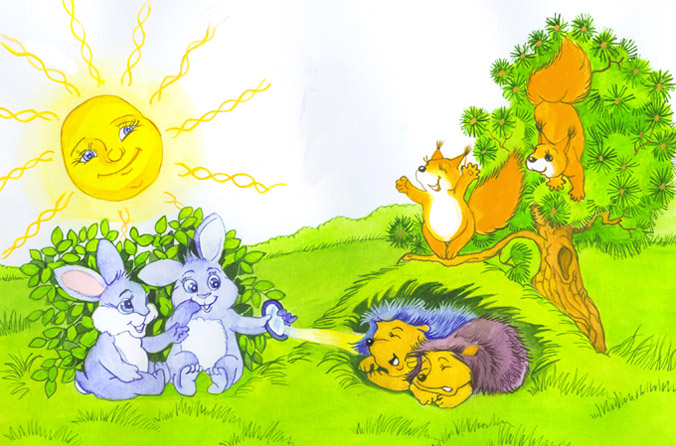 Всяк рад лету!
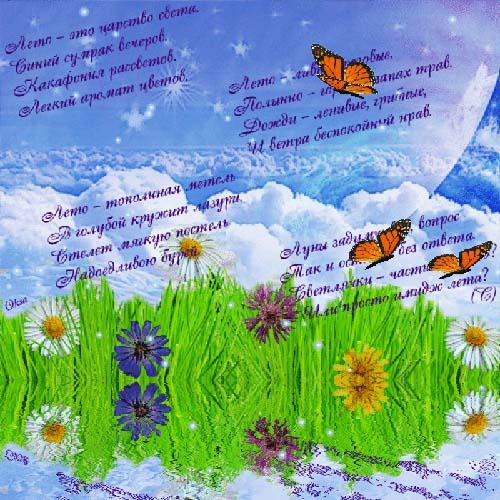 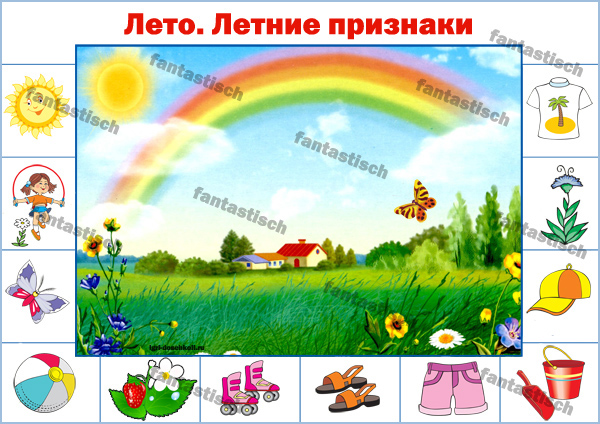 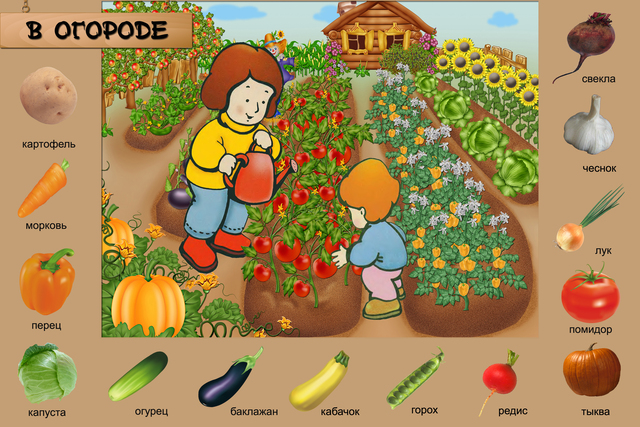 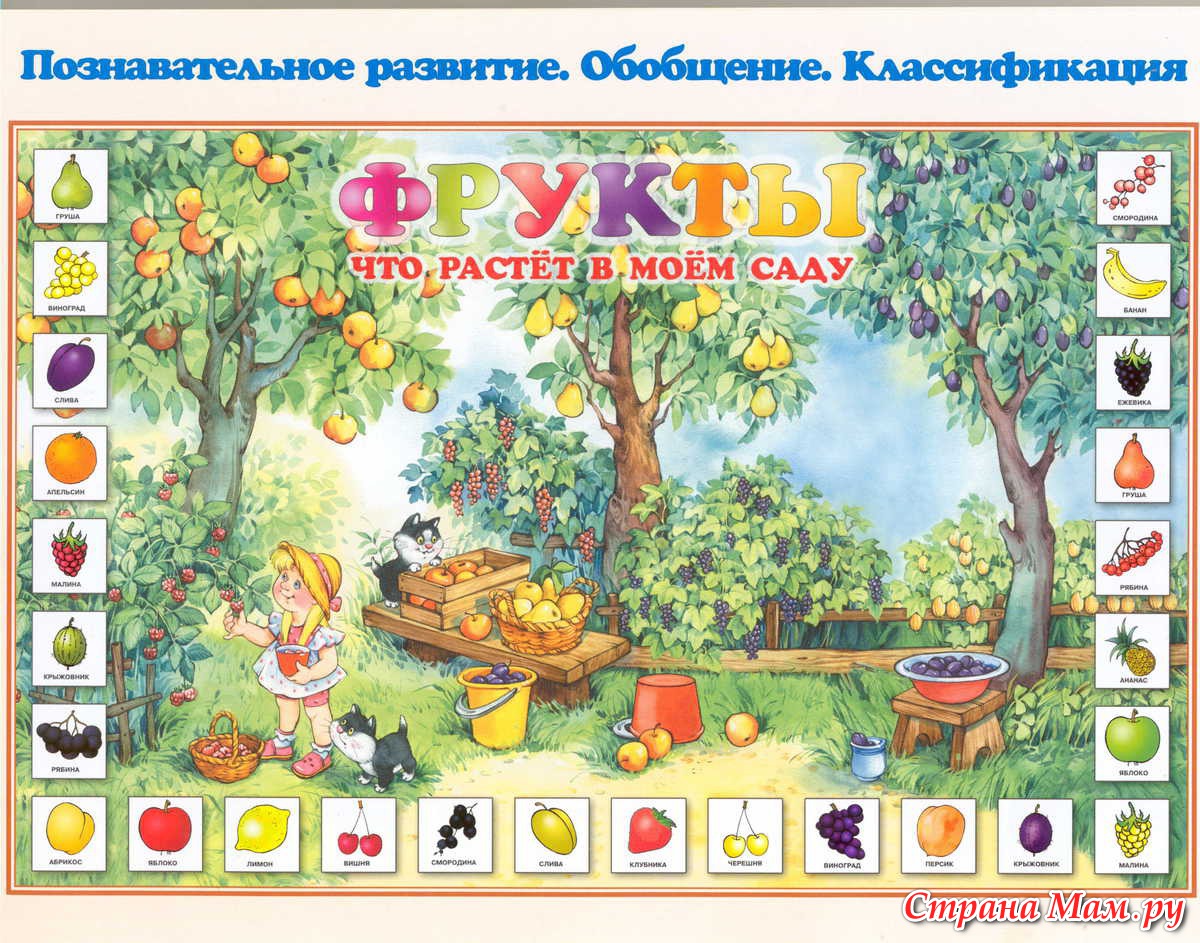 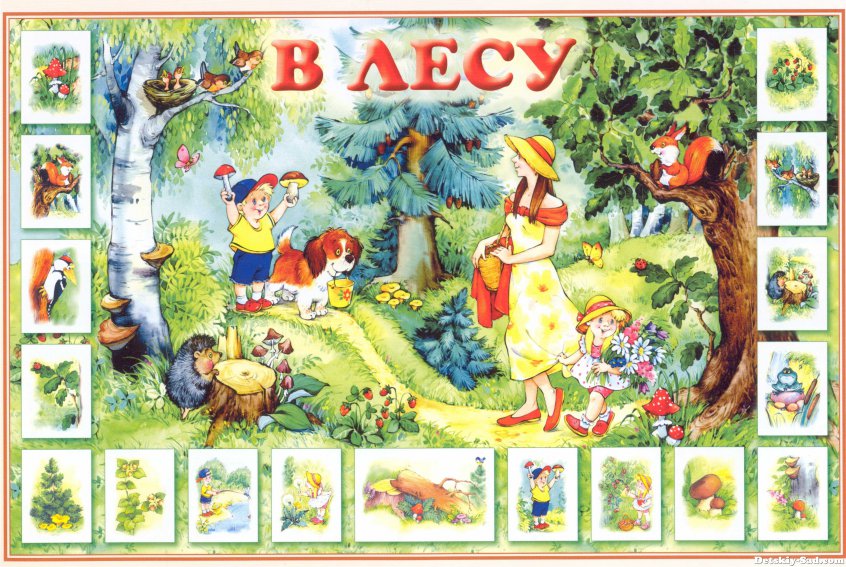 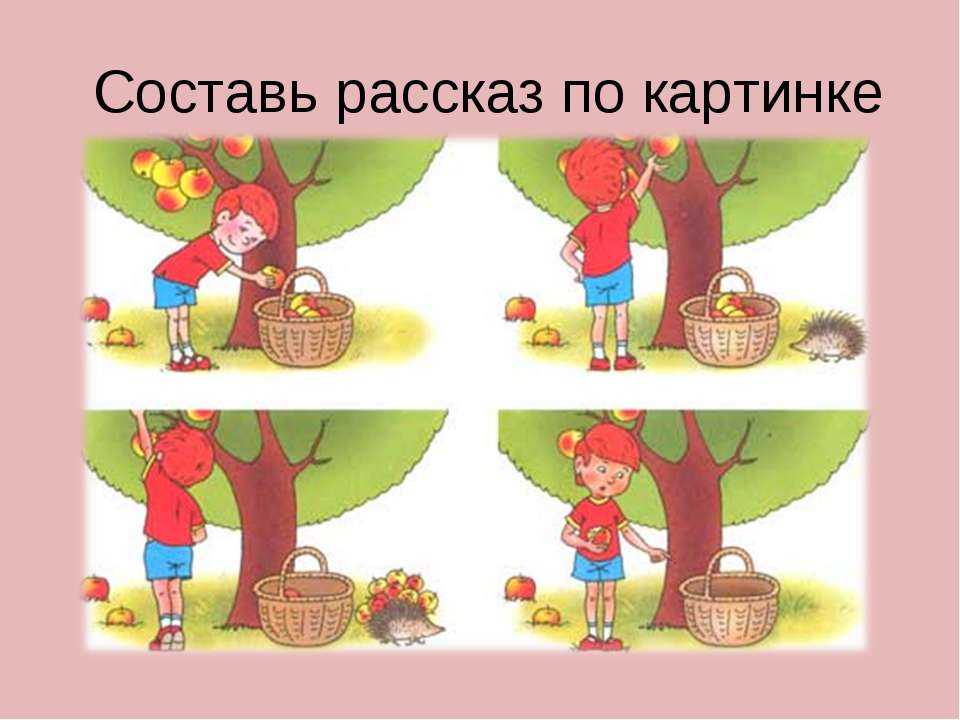 Лето -  прекрасная пора!
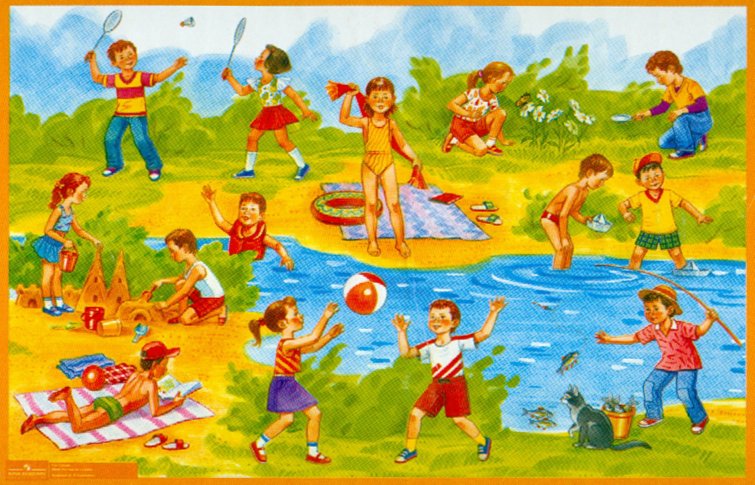 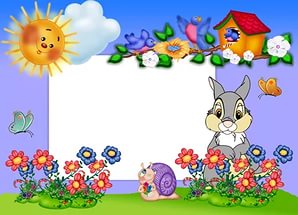 До свидания, лето!
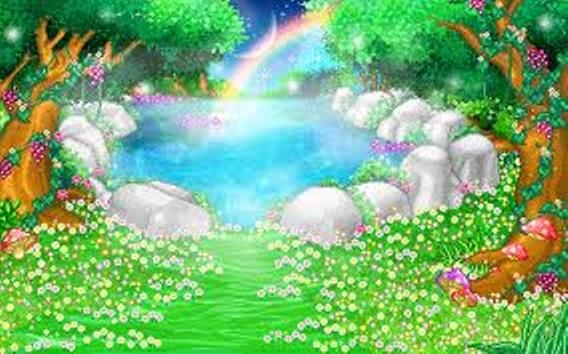 До новых встреч!
Конец!